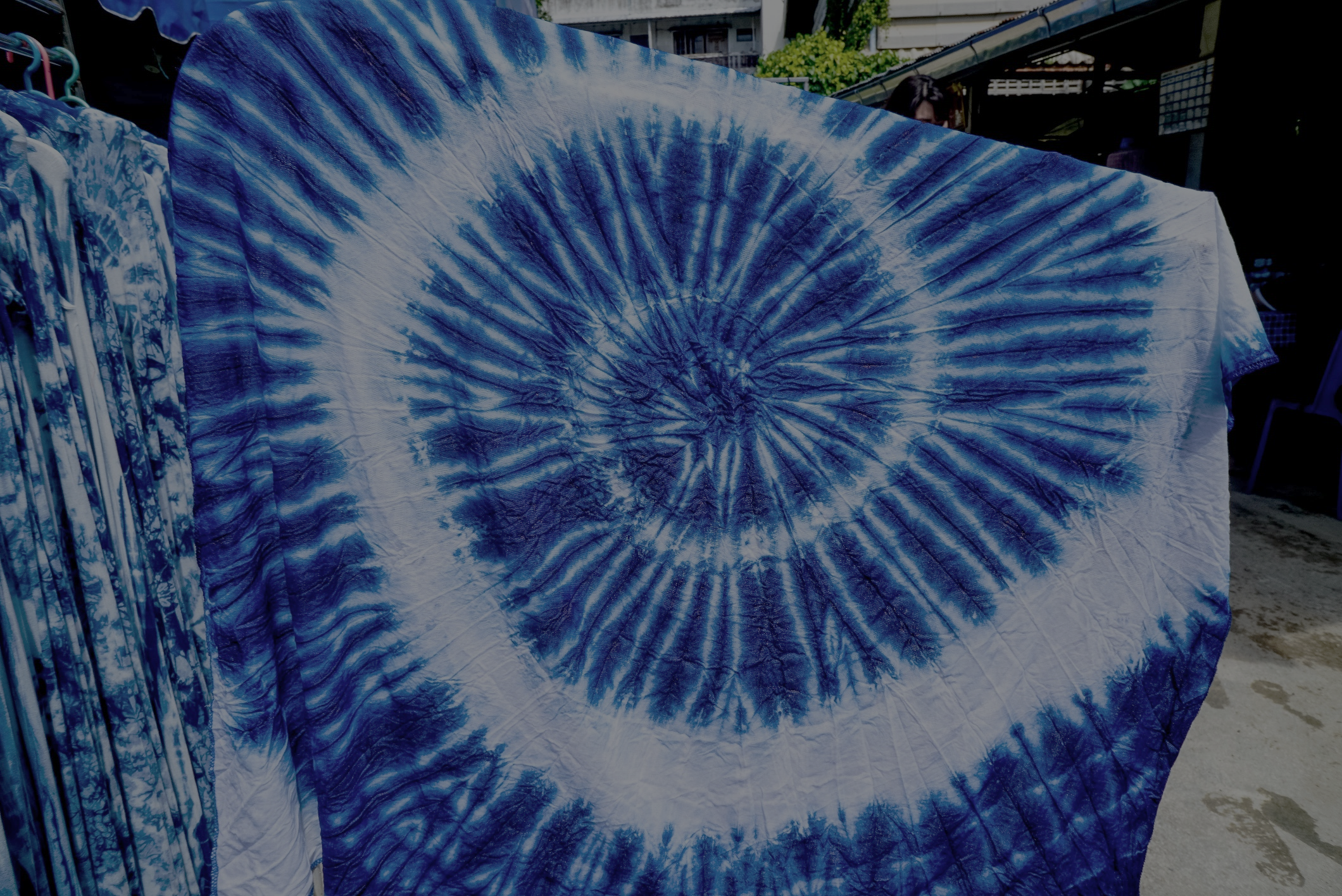 รพ.สต.ทุ่งโฮ้ง
===============================
สำนักงานสาธารณสุขอำเภอเมืองแพร่
นายพิษณุ  ธรรมใจ
นักวิชาการสาธารณสุขชำนาญการ
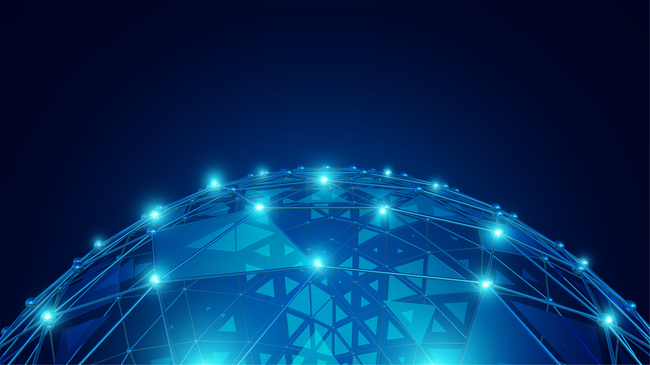 นวัตกรรม
“ฉลากยาเชิงสัญลักษณ์”
(Symbolic drug label)
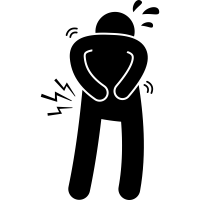 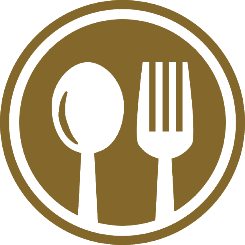 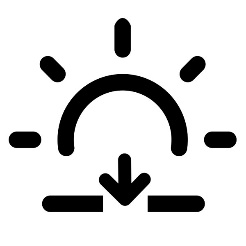 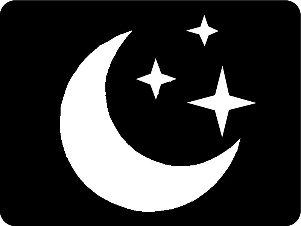 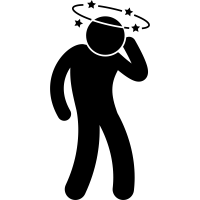 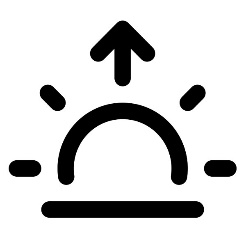 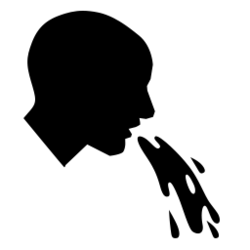 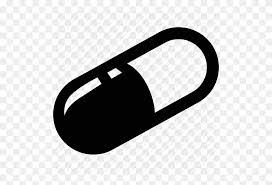 1. แนวคิดหลักการสำคัญในการ
ออกแบบนวัตกรรม
การกินยาผิดชนิด เนื่องจากการอ่านวิธีกินยาในลักษณะเดิมที่ซ้ำๆกัน คล้ายๆกัน
01
มีผู้ป่วยโรคเรื้อรังเพิ่มมากขึ้น จากนโยบายลดความแออัดใน รพท.
02
ยังมีผู้ป่วยที่อ่านหนังสือไม่ออก ผู้สูงอายุที่อ่านไม่คล่อง และคนต่างด้าว
03
เพื่อกระชับเวลาในการอธิบายวิธีกินยา
04
=>> จุดประกายความคิด
        จากภูมิปัญญาของคนไข้
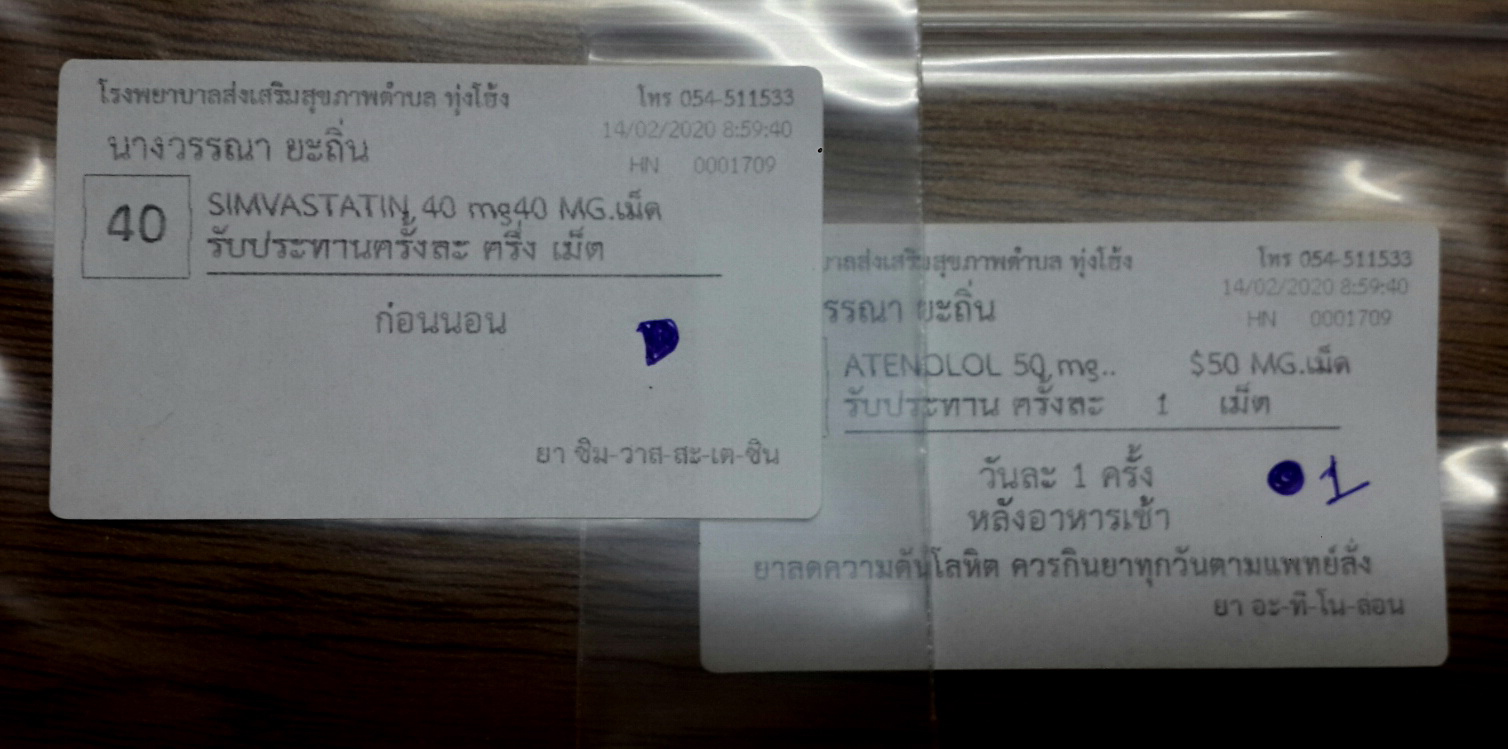 ครึ่งเม็ด
1 เม็ด
2. จุดประสงค์และเป้าหมาย ของการดำเนินงาน
“เพื่อให้ผู้รับบริการ กินยาได้ถูกชนิด ถูกเวลา และถูกจำนวน 
ในระบบจ่ายยาแบบ One Stop Service ของ รพ.สต.”
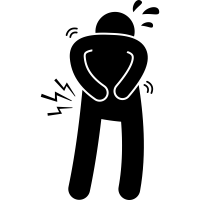 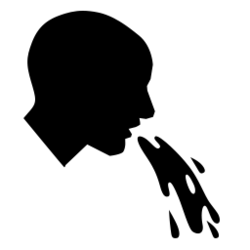 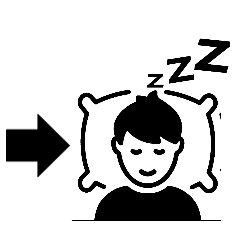 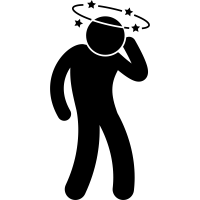 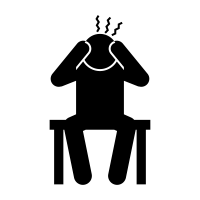 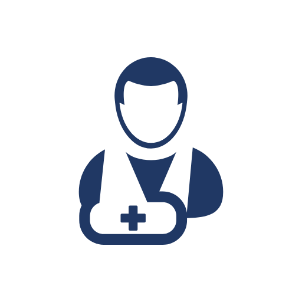 การจัดบริการใน รพ.สต.ทุ่งโฮ้ง
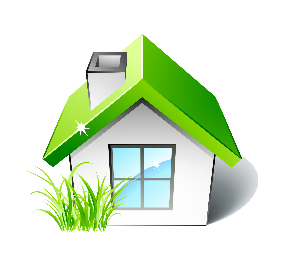 ยื่นบัตรประจำตัวปชช.ทุกครั้ง
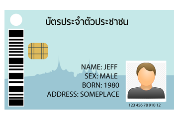 กลับบ้าน
ใช้เวลา 30 นาที
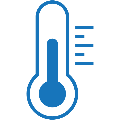 วัดอุณหภูมิร่างกาย
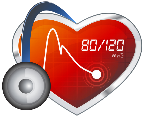 วัดความดันโลหิต, HR
ห้องจ่ายยา
จุดคัดกรอง
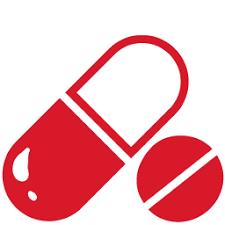 จ่ายยา
จ่ายเงิน(สิทธิเบิกได้)
ชั่งน้ำหนัก
วัดส่วนสูง
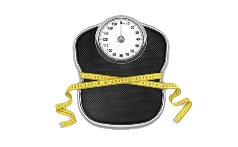 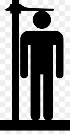 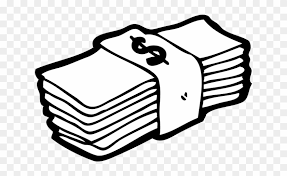 ห้องตรวจ 1,2
ลงทะเบียน
ซักประวัติ
บันทึกประวัติครอบครัว
ถ่ายรูป
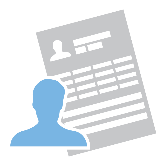 ตรวจรักษาพยาบาล
โดยพยาบาลวิชาชีพ
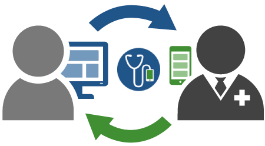 One Stop Service
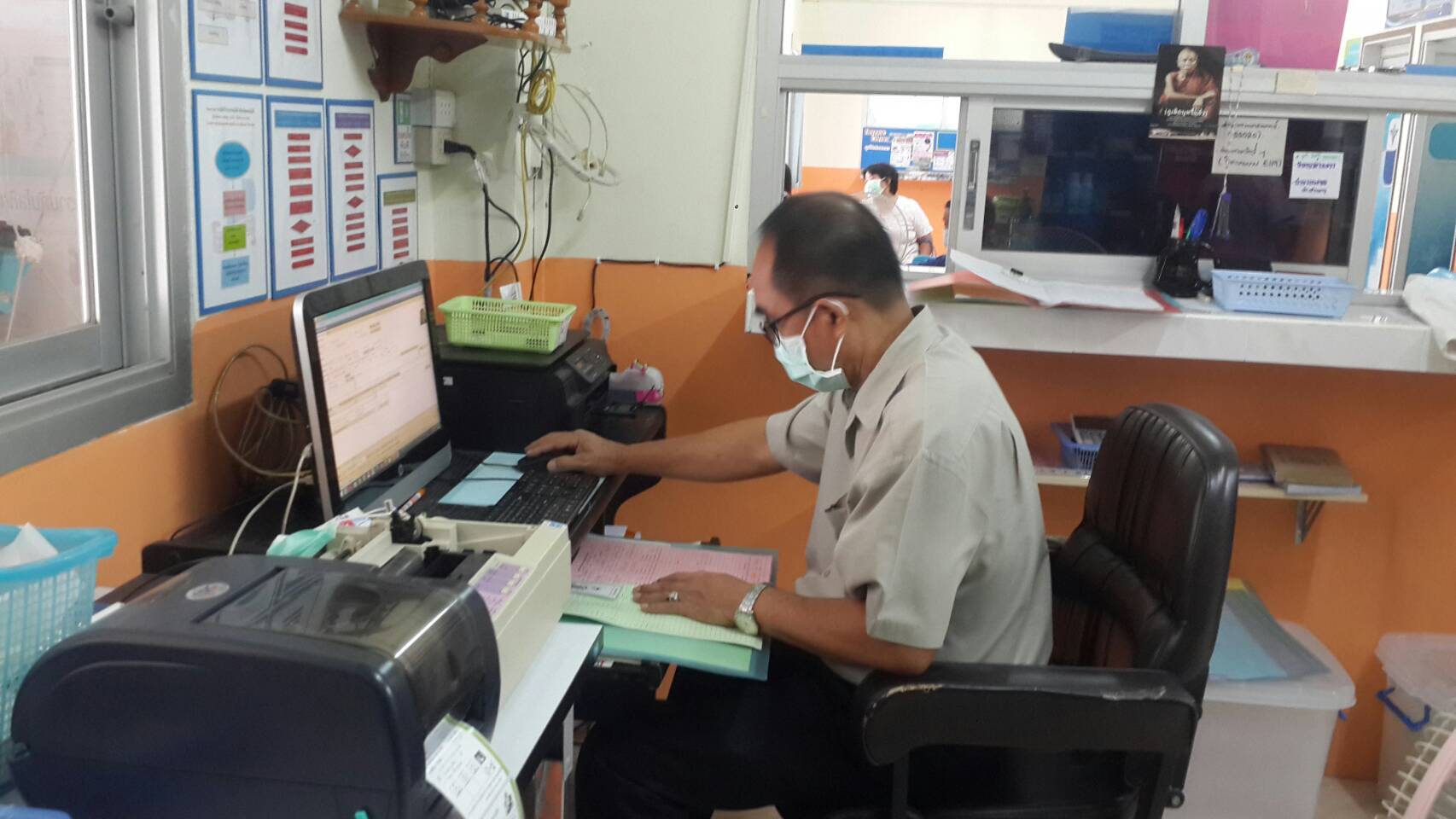 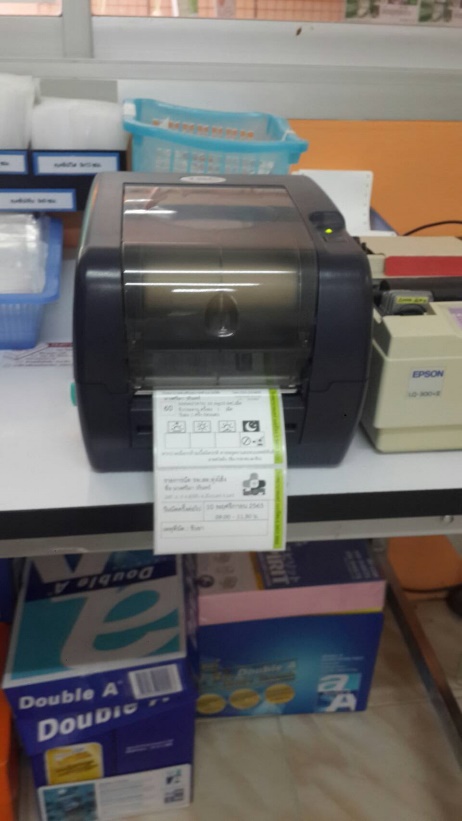 One Stop Service
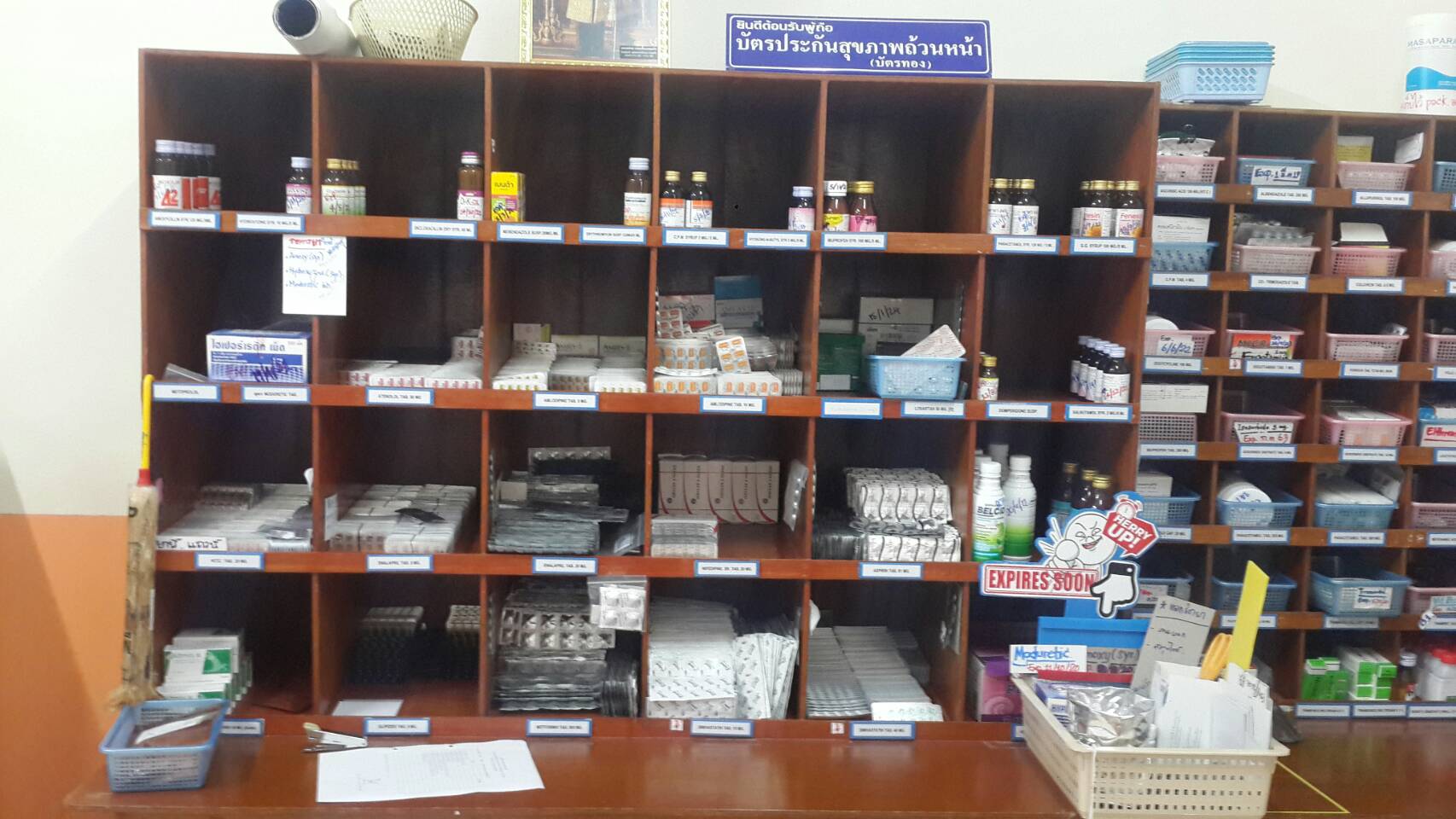 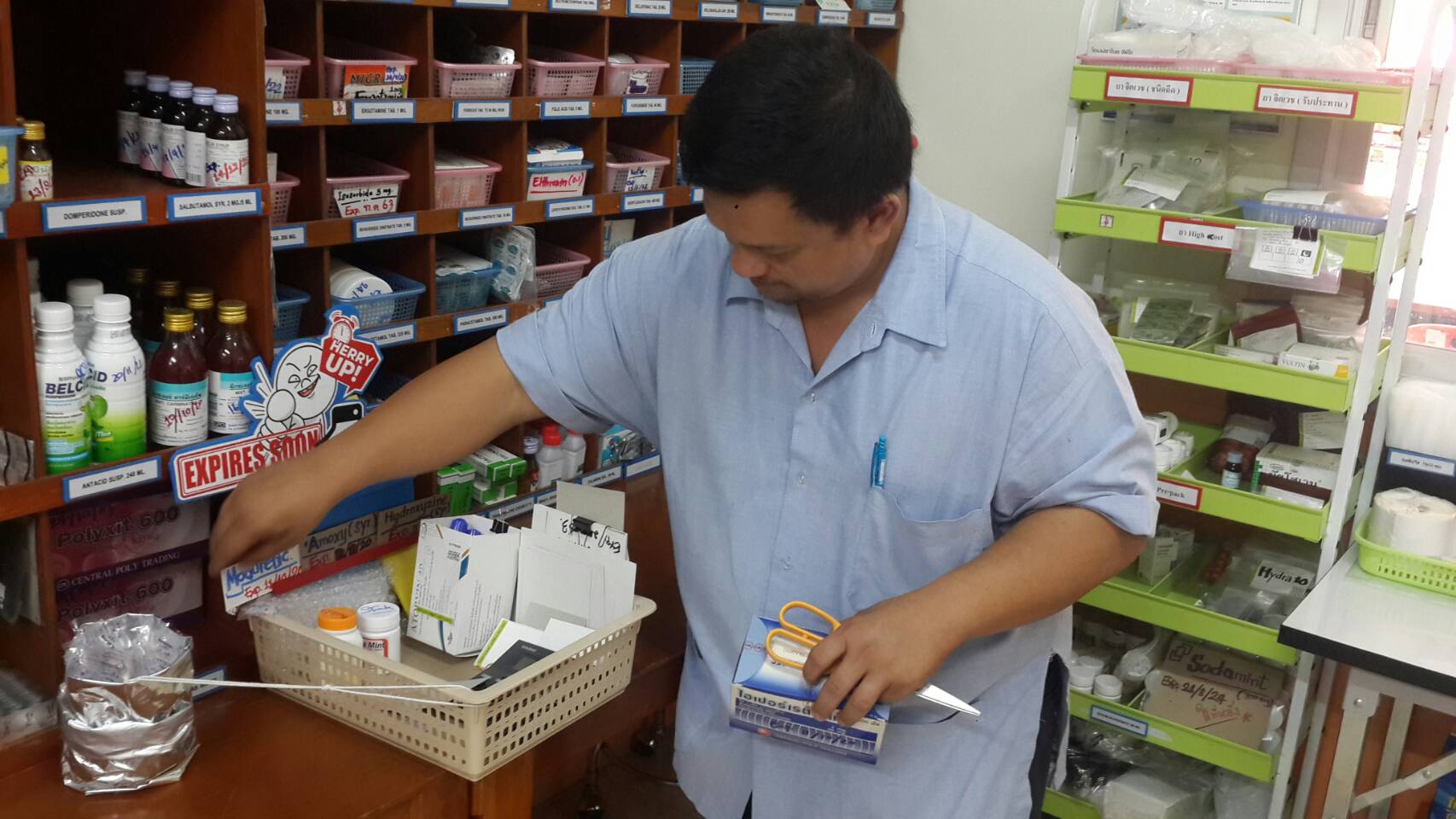 One Stop Service
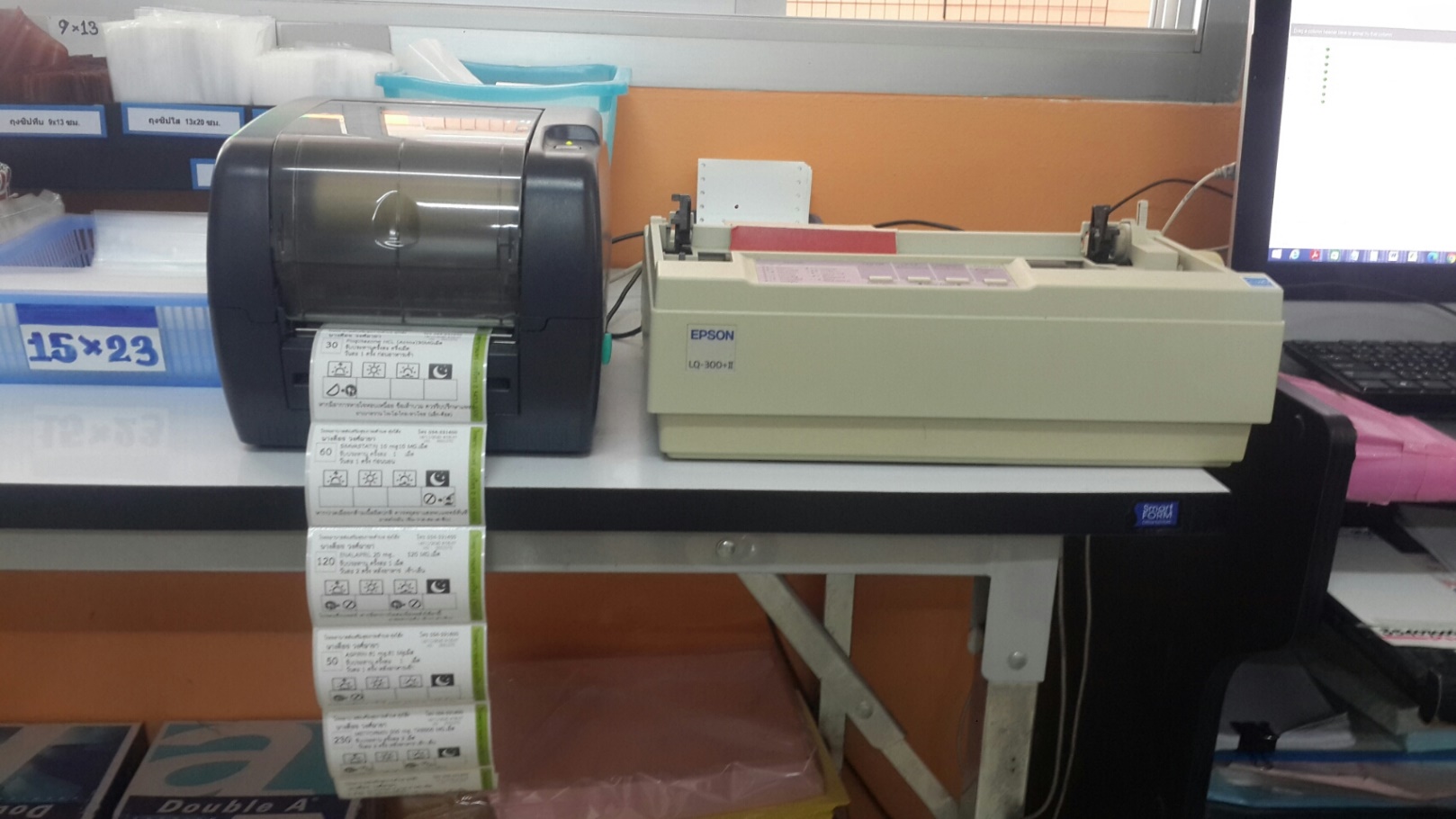 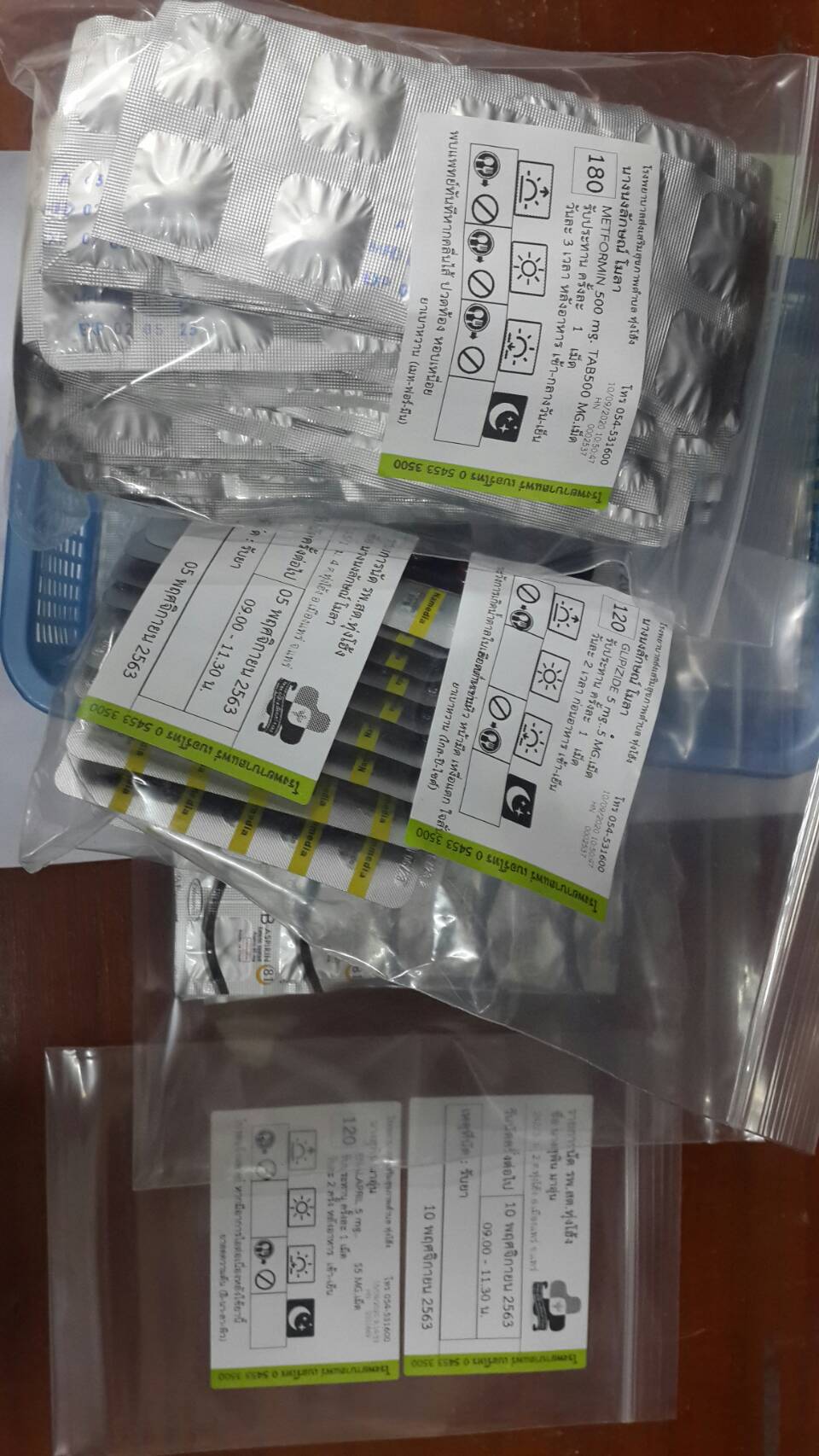 One Stop Service
3. กระบวนการผลิตผลงาน / ขั้นตอนการดำเนินงาน
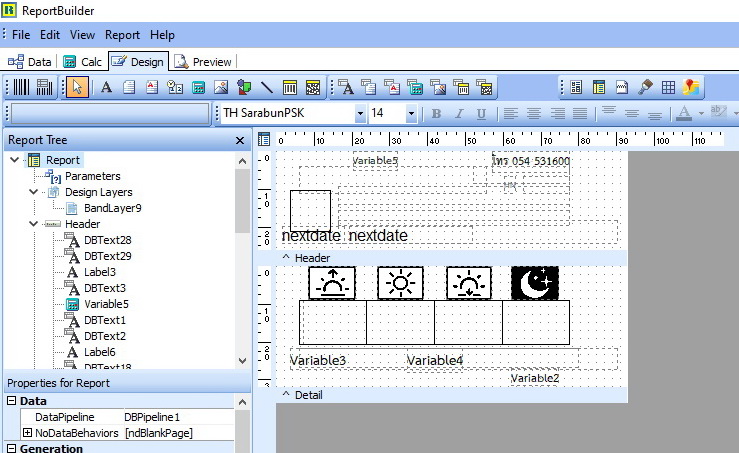 ออกแบบฉลากยา
ในส่วน ReportBuilder
ของโปรแกรมHOSxPStickerPrintServer
ออกแบบฟอนต์สัญลักษณ์
(  ใช้ชื่อฟอนต์  pishnu_DH  )
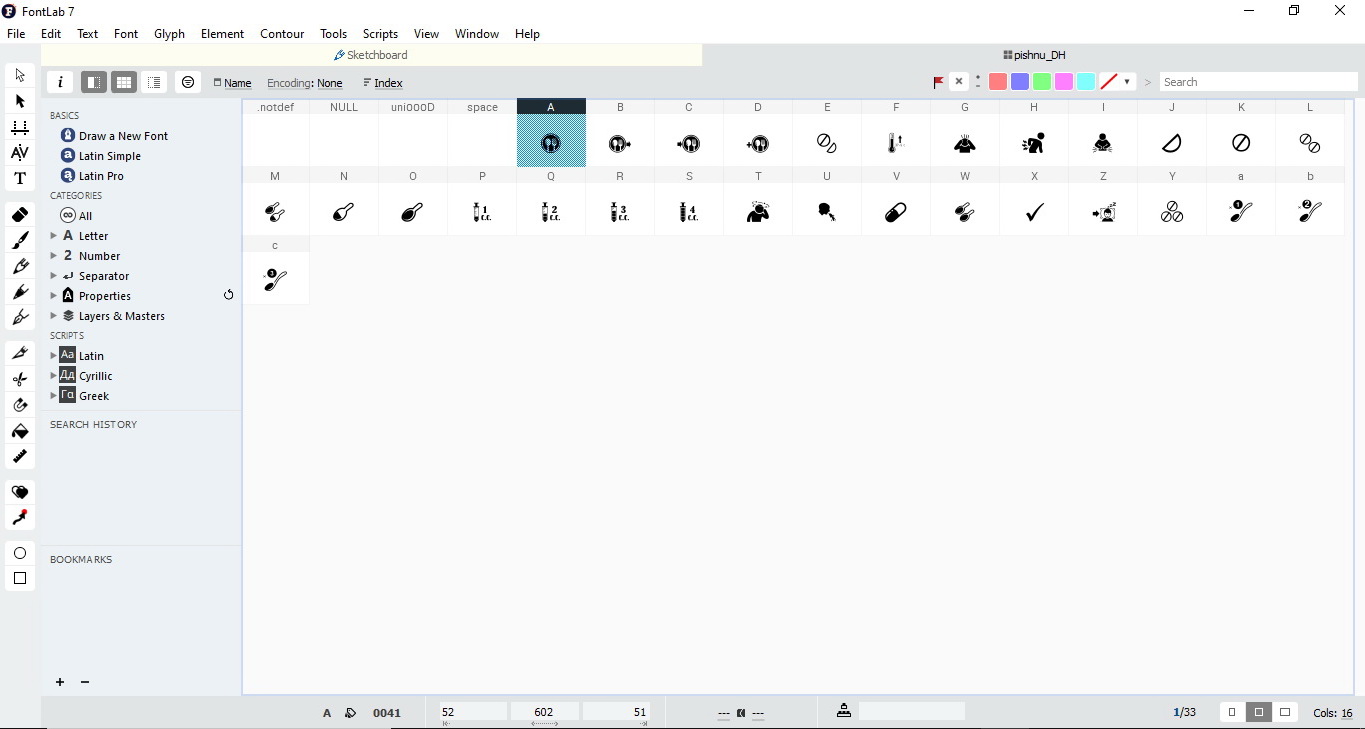 โปรแกรม
Fontlab7
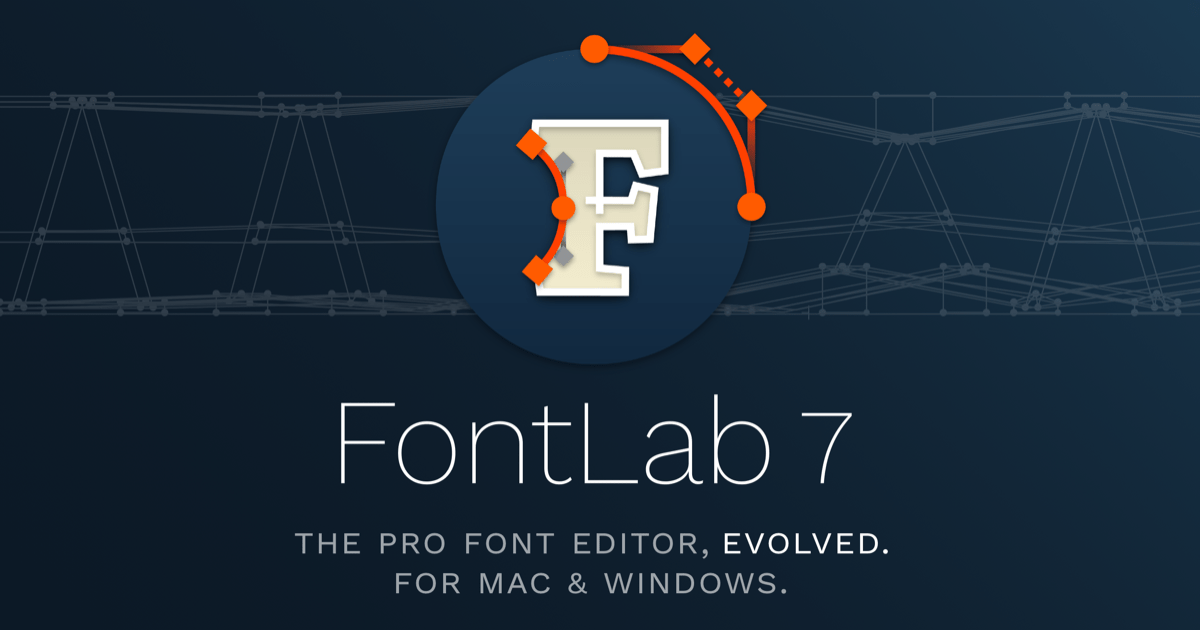 ออกแบบฟอนต์สัญลักษณ์
(  ใช้ชื่อฟอนต์  pishnu_DH  )
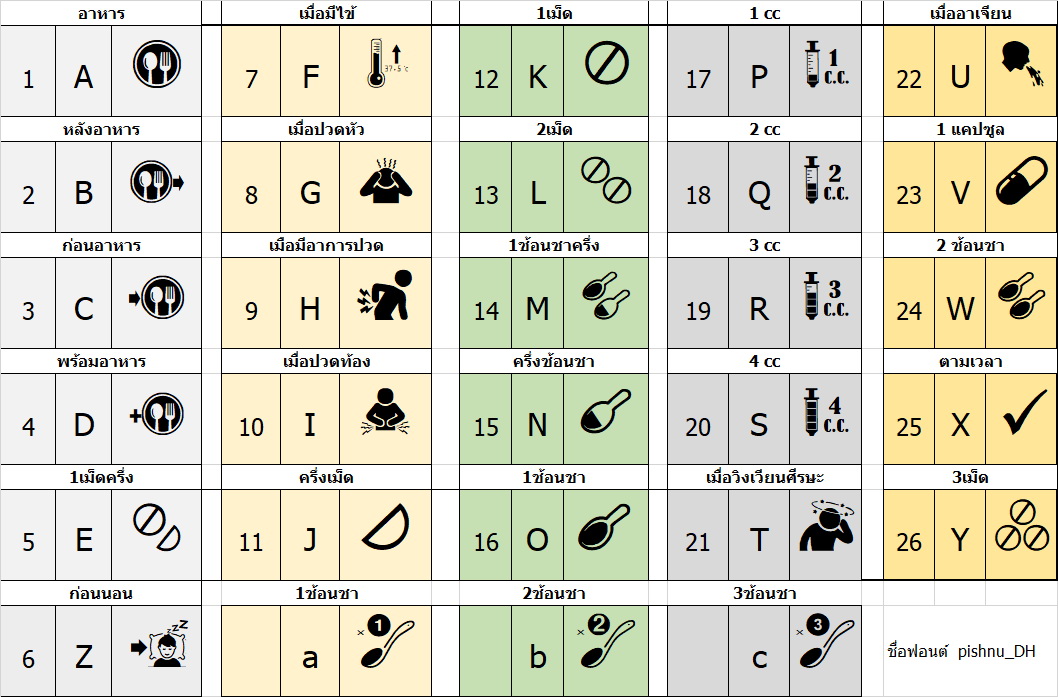 กำหนดตัวฟอนต์สัญลักษณ์
ออกแบบฟอนต์สัญลักษณ์
(  ใช้ชื่อฟอนต์  pishnu_DH  )
ตัวอย่าง
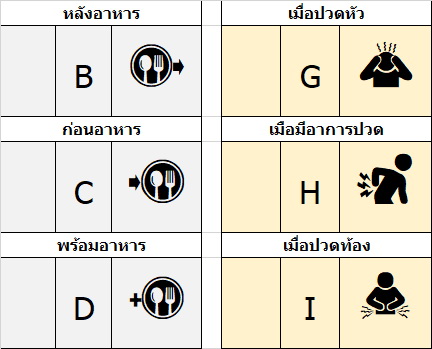 ออกแบบฟอนต์สัญลักษณ์
(  ใช้ชื่อฟอนต์  pishnu_DH  )
ตัวอย่าง
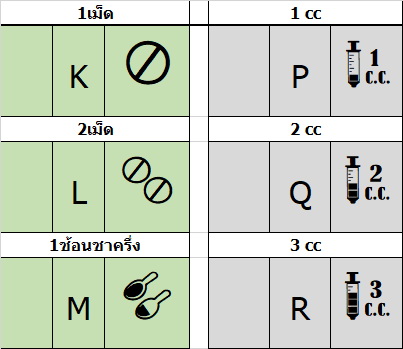 การติดตั้งฟอนต์
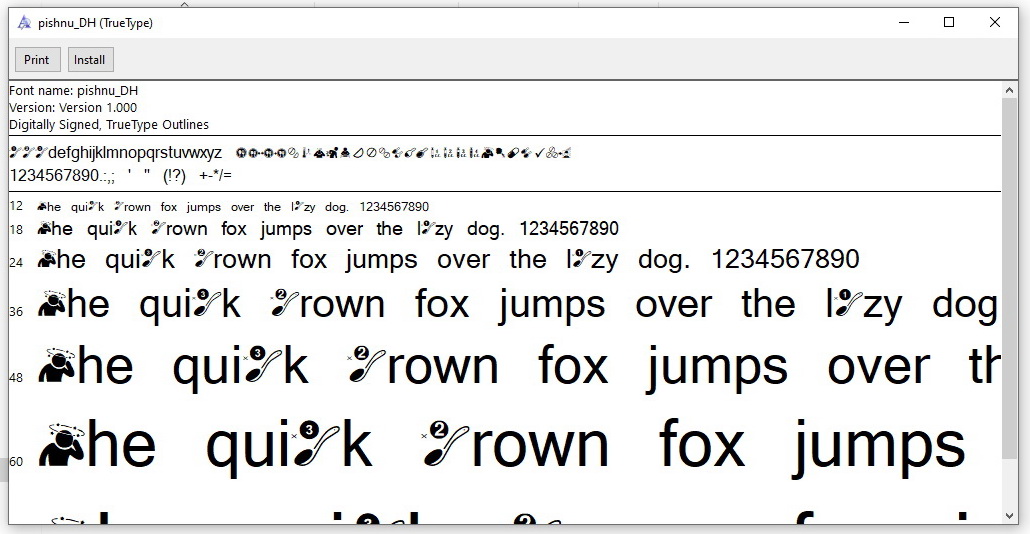 ฟอนต์  pishnu_DH
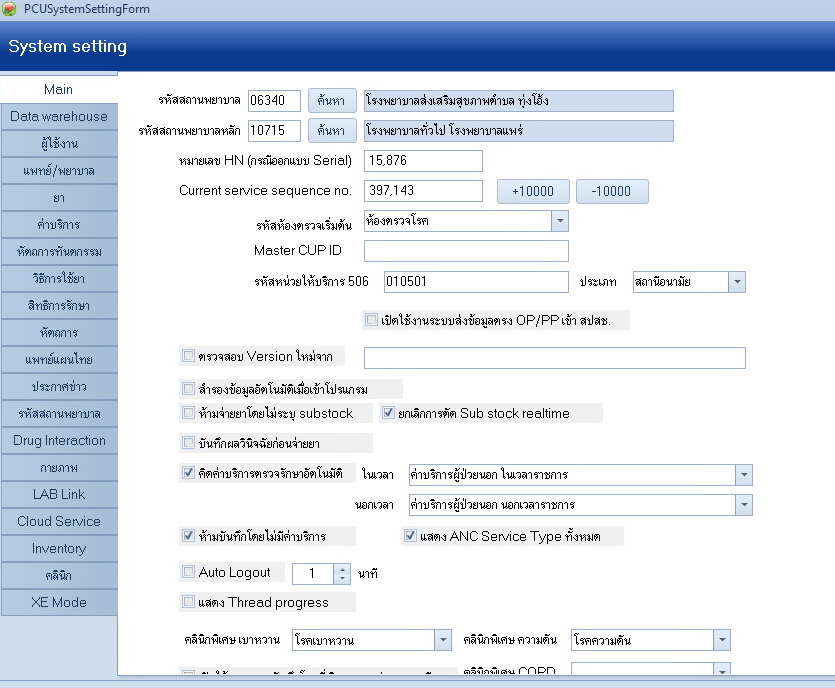 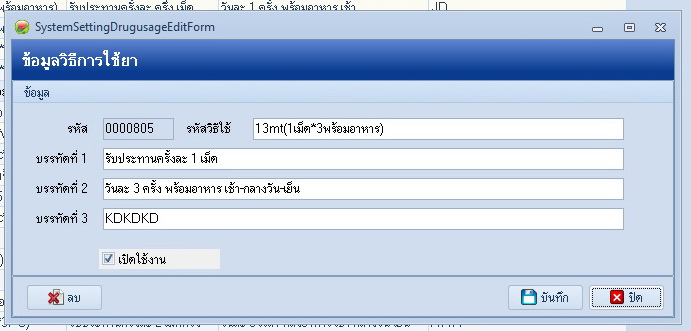 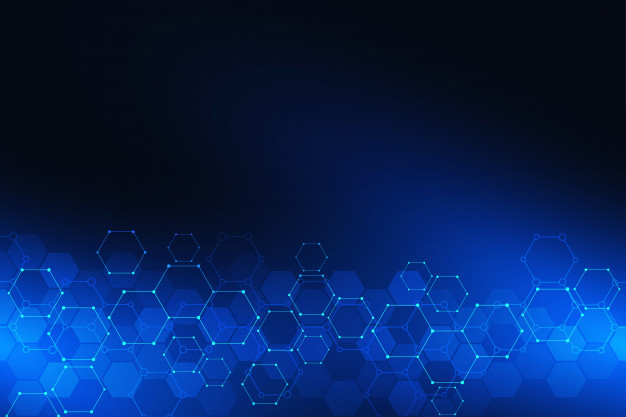 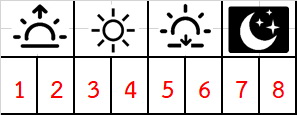 หลักการกำหนดวิธีกินยา
ใน 1 วิธีกินยา มีจำนวน 8 ตัวอักษร
แบ่งเป็น 4 ชุด ๆ ละ 2 ตัวอักษร (1ชุด = 1มื้อ)
(เช้า กลางวัน เย็น ก่อนนอน)
ช่วงมื้อใดไม่มียากิน ให้เคาะเว้นไปตามจำนวนมื้อที่ไม่มีการกินยา  มื้อถัดจากมื้อสุดท้ายที่มียากินไม่ต้องเคาะ
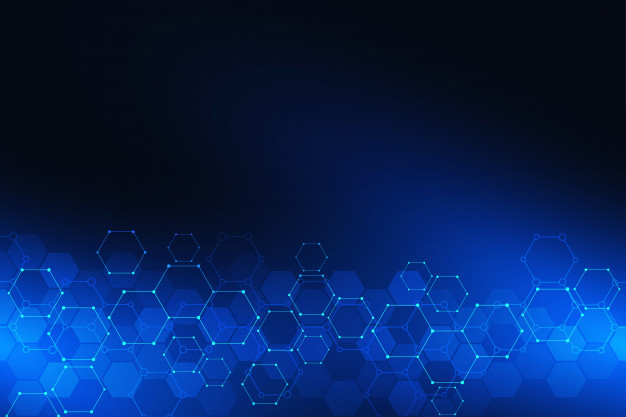 – นำตารางต้นฉบับ ไป update ใน sql query ชื่อตาราง drugusage
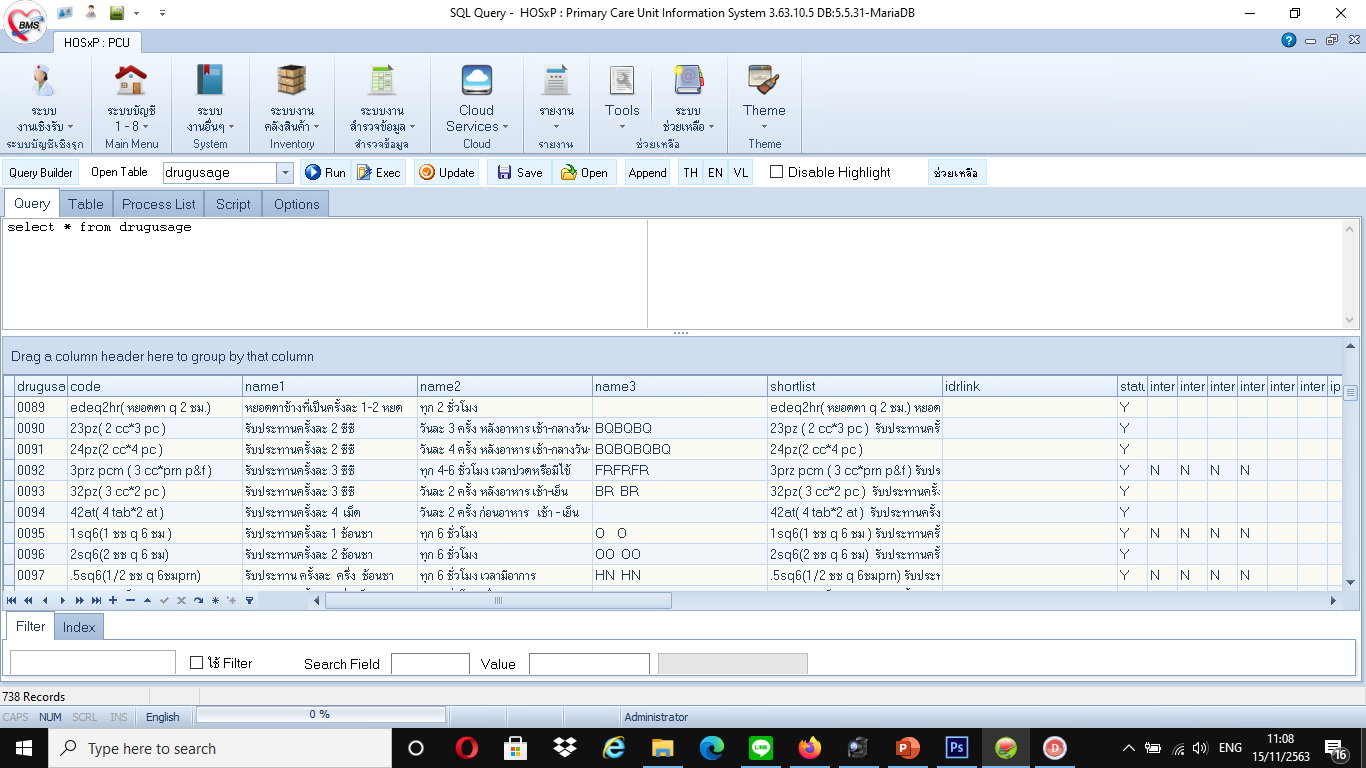 4. ผลการดำเนินการ/ผลสัมฤทธิ์/ประโยชน์ที่ได้รับ
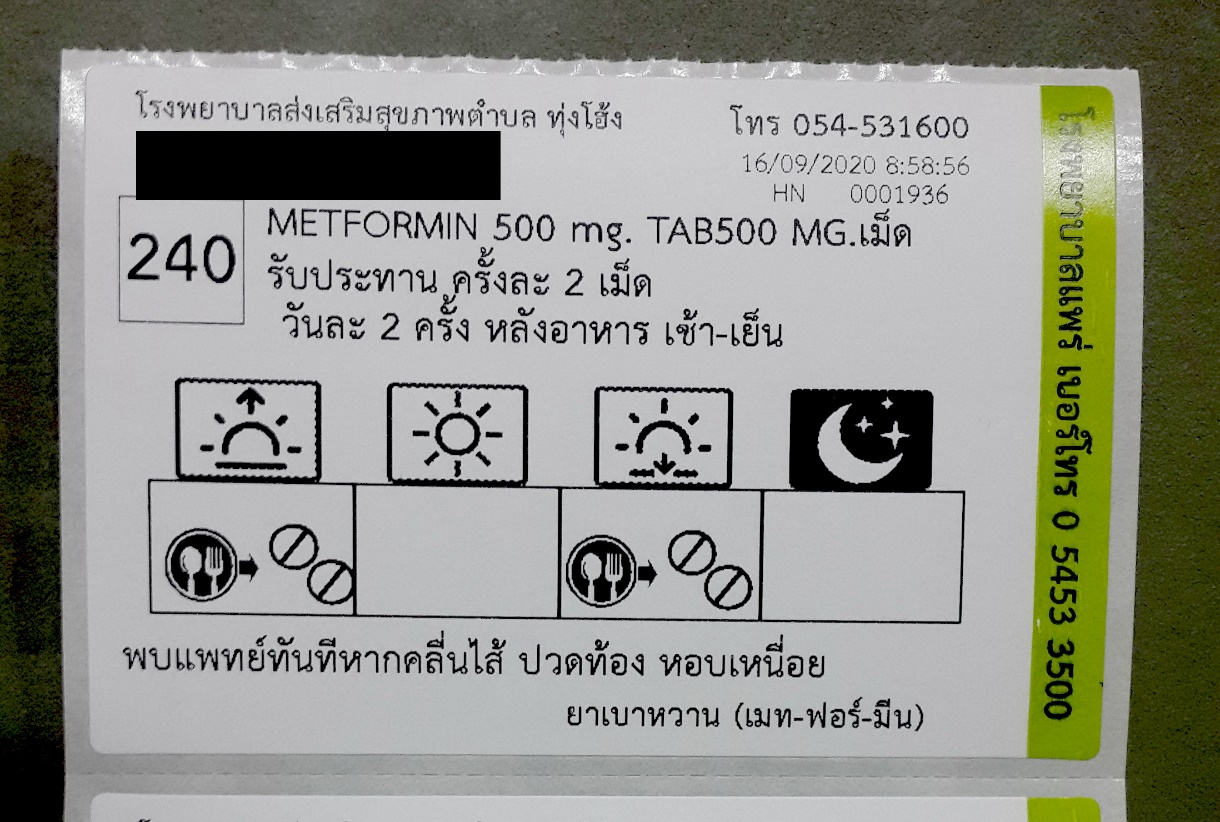 วันที่มารับบริการ HN เบอร์โทร รพ.สต.
จำนวน
ชื่อยา
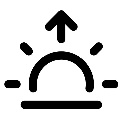 เช้า

กลางวัน

เย็น

ก่อนนอน
วิธีใช้ยา (ภาษาไทย)
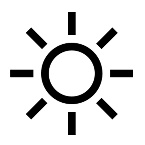 วิธีใช้ยาเชิงสัญลักษณ์
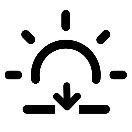 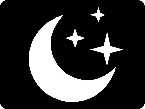 คำเตือน
คำอ่านภาษาไทย
ผลการดำเนินงานนวัตกรรม
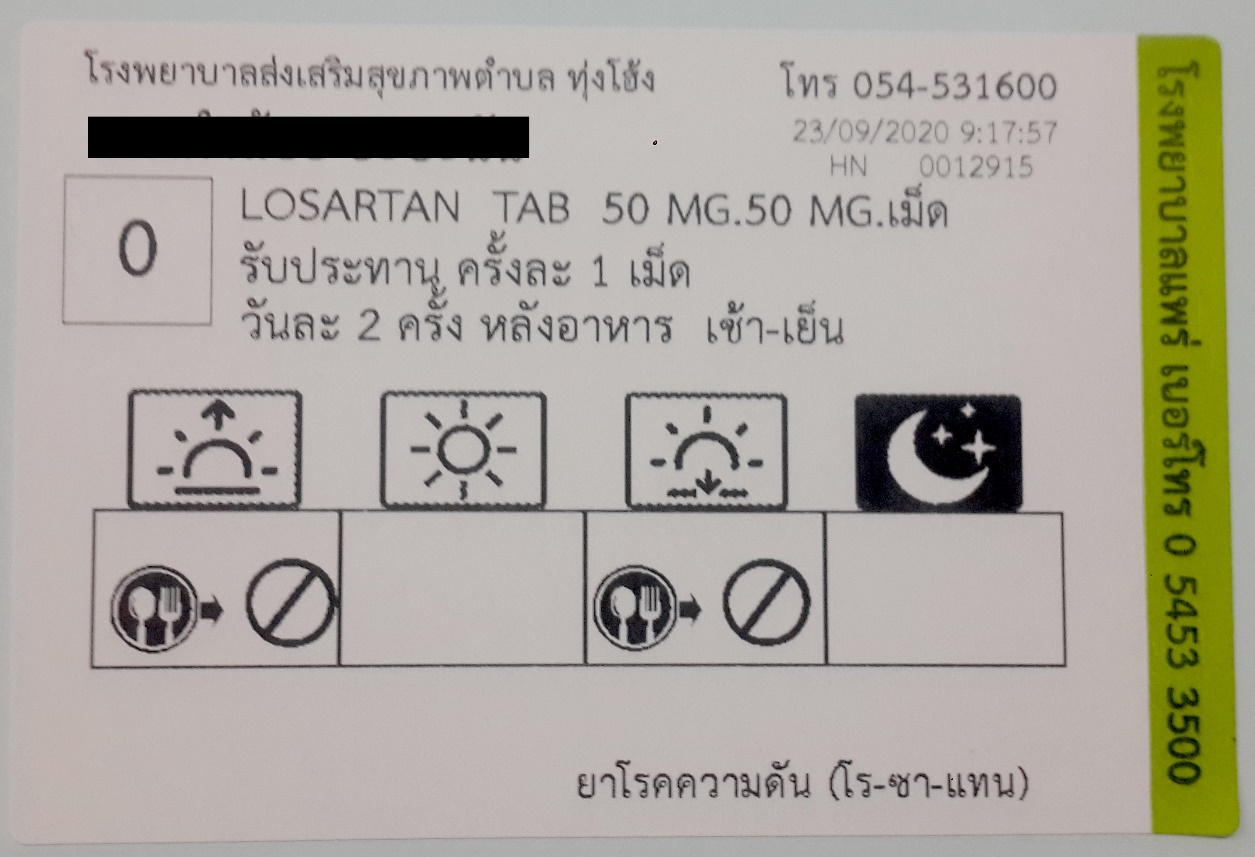 1 เม็ด หลังอาหารเช้า เย็น
BK _ _ BK
ผลการดำเนินงานนวัตกรรม
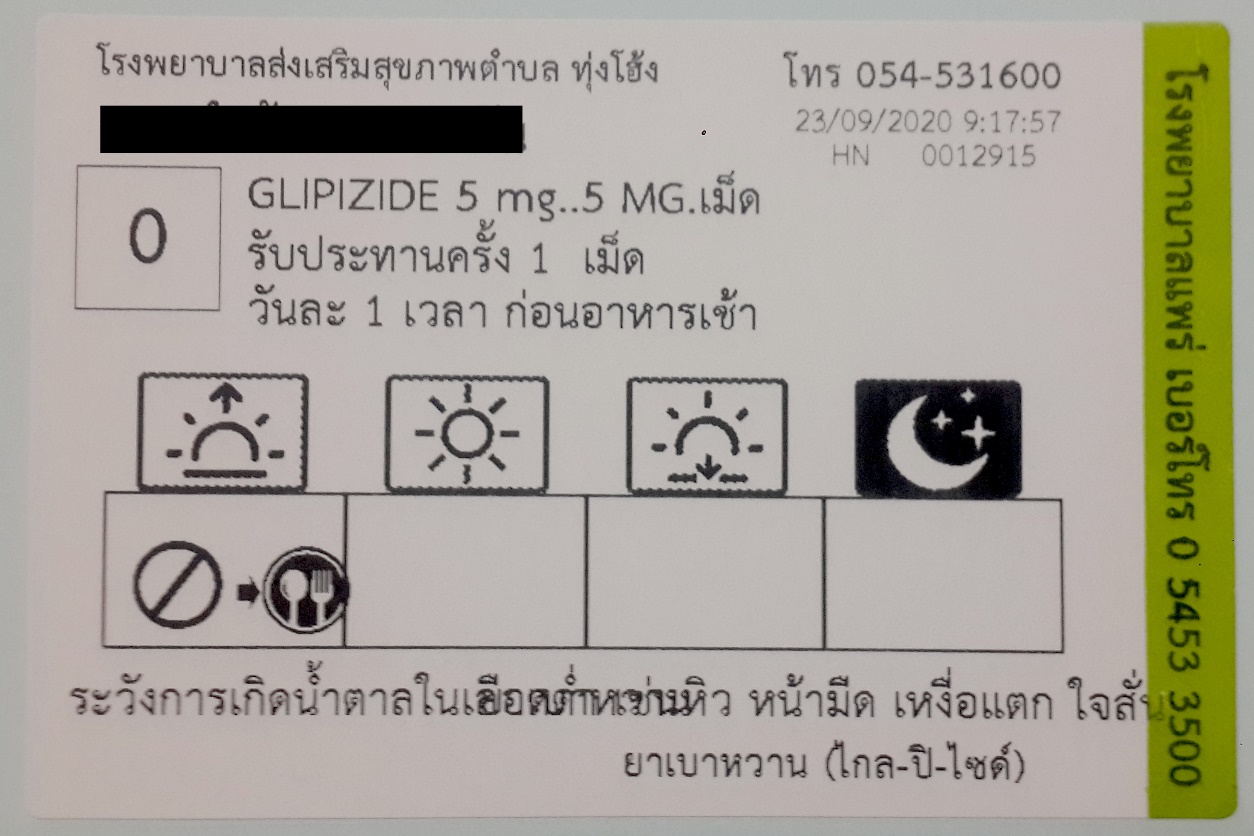 1 เม็ด ก่อนอาหารเช้า
KC
ผลการดำเนินงานนวัตกรรม
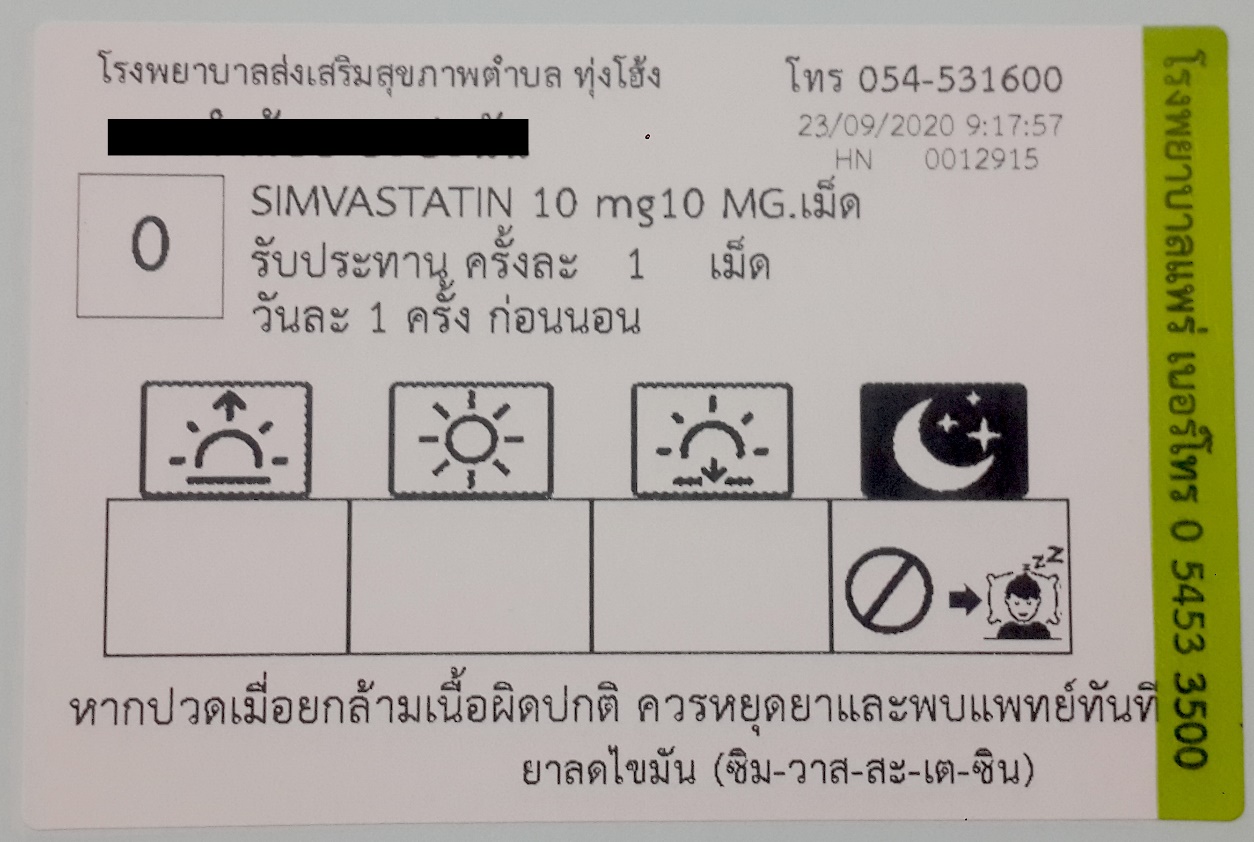 1 เม็ด ก่อนนอน
_ _ _ _ _ _ KZ
ผลการดำเนินงานนวัตกรรม
- ผู้ป่วยเรื้อรัง/ผู้ป่วยทั่วไป มีความพึงพอใจมากขึ้น จำชนิดยาได้ง่ายขึ้น
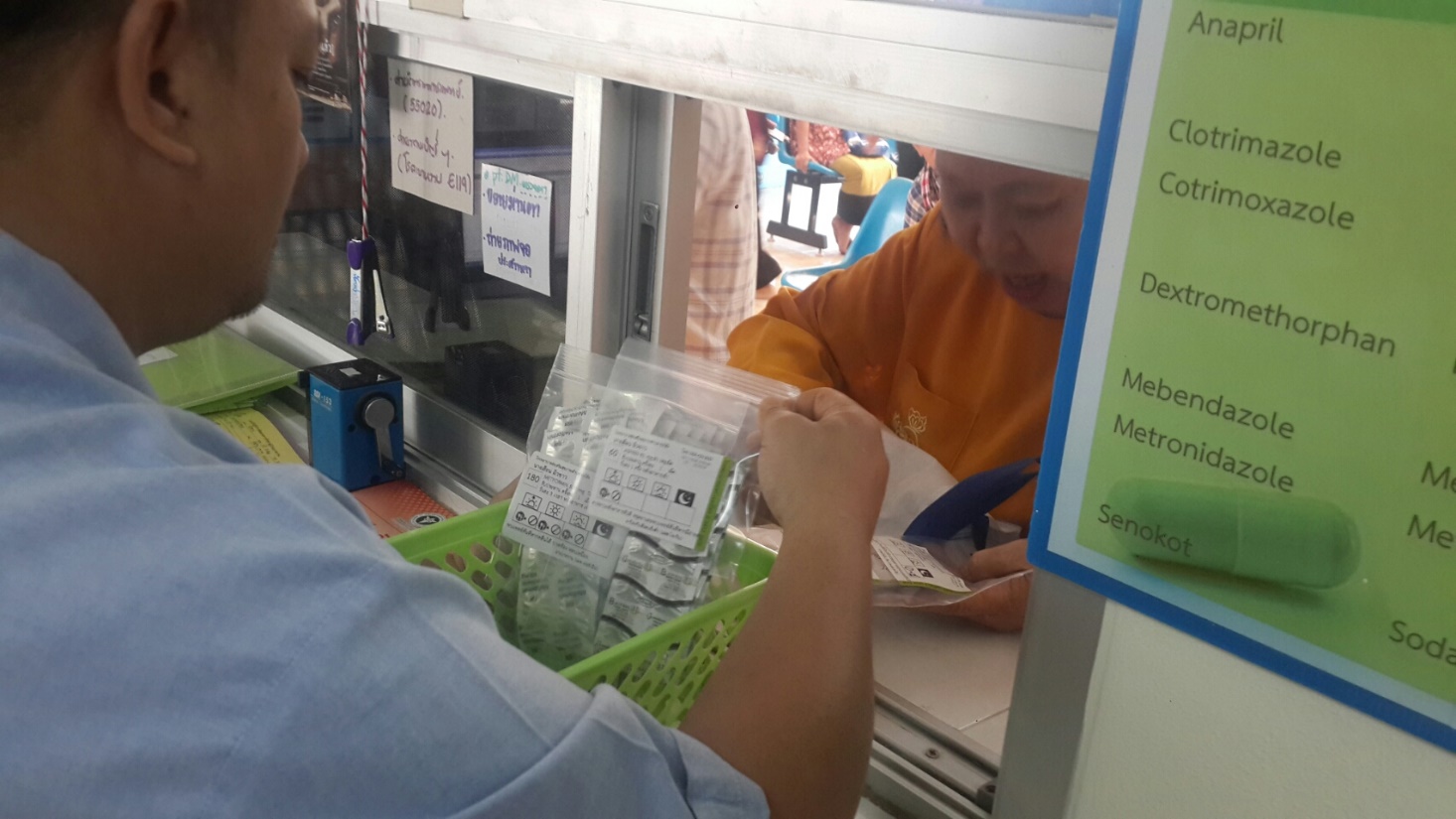 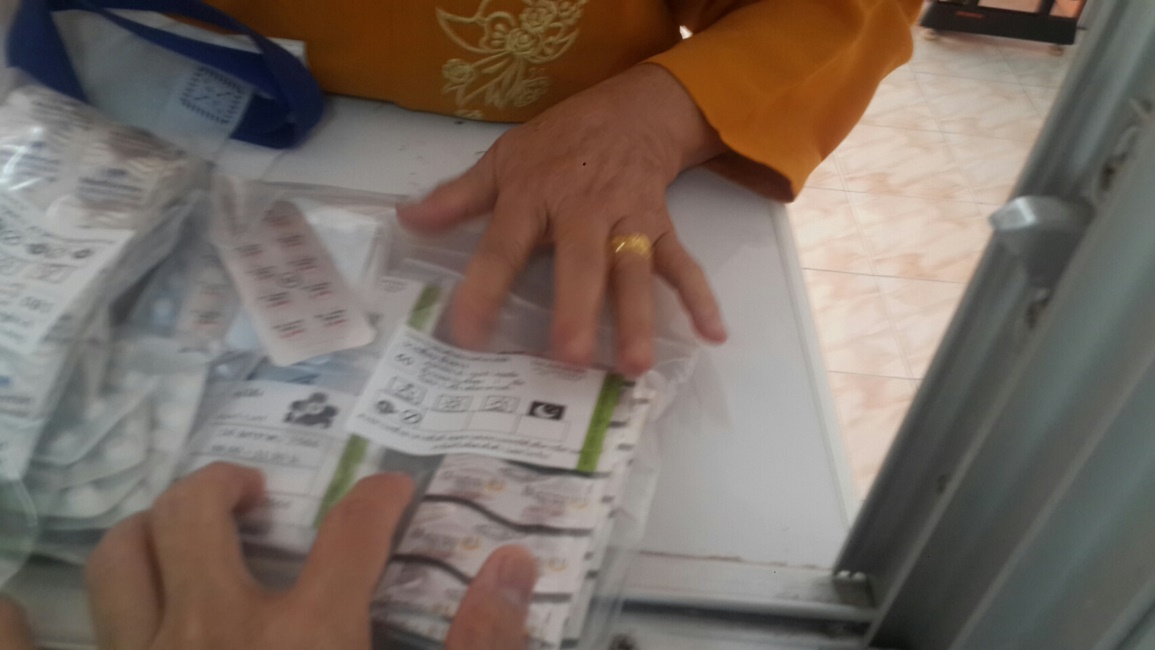 ผลการดำเนินงานนวัตกรรม
- ยังไม่พบผู้ป่วยกินยาผิดชนิด ในช่วง3เดือนของการเริ่มใช้ฉลากยาเชิงสัญลักษณ์
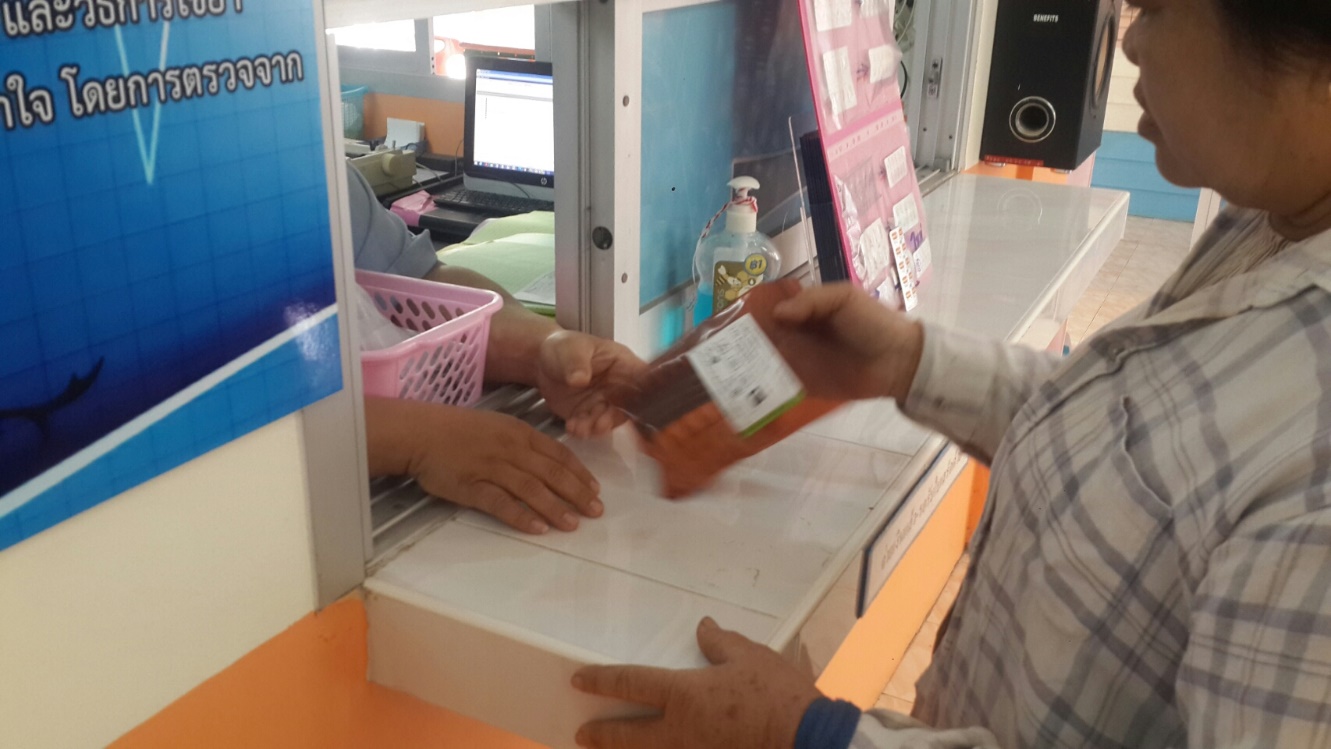 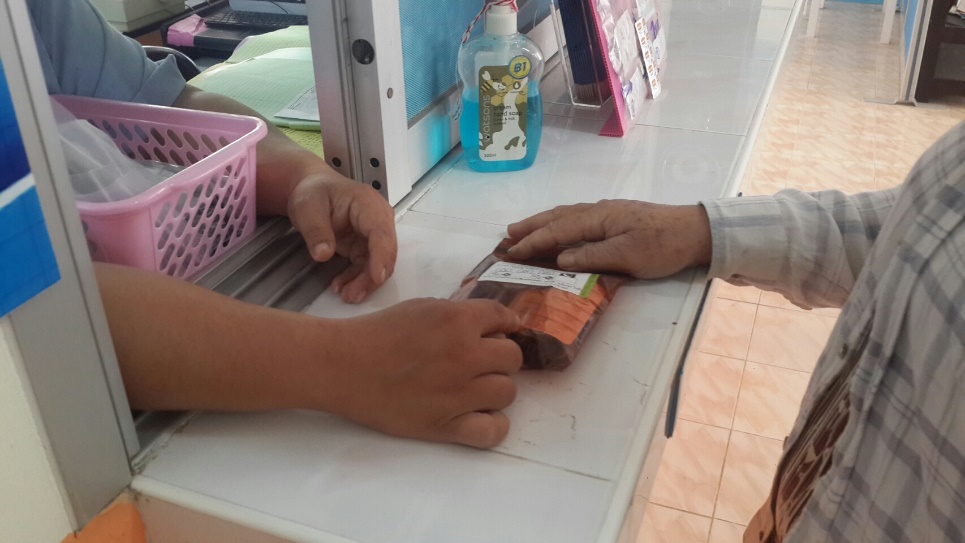 ผลการดำเนินงานนวัตกรรม
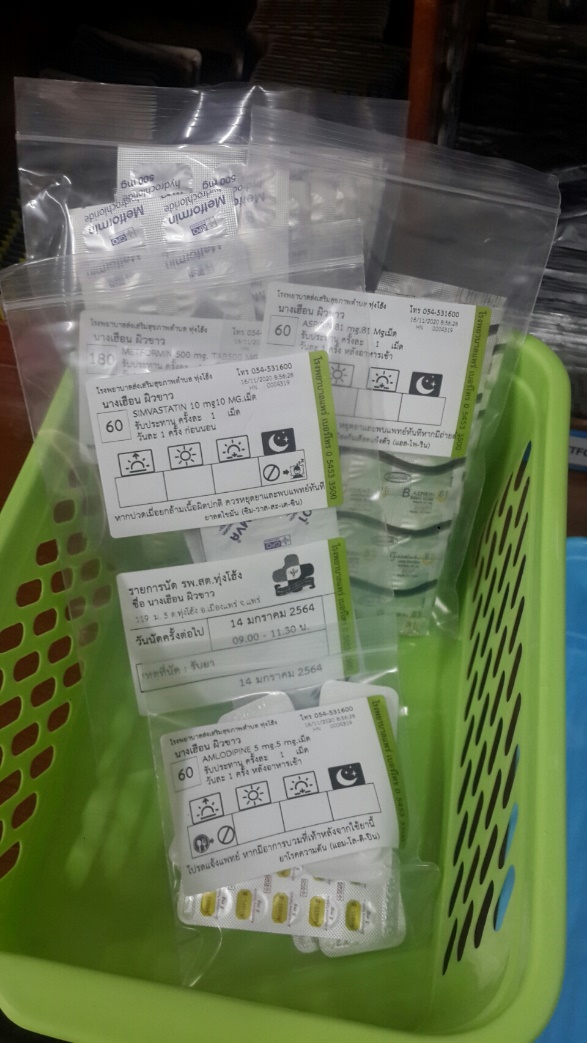 - ผู้ที่อ่านหนังสือไม่ได้/อ่านไม่คล่อง สามารถกินยาได้ถูกชนิด ถูกเวลา และถูกจำนวน
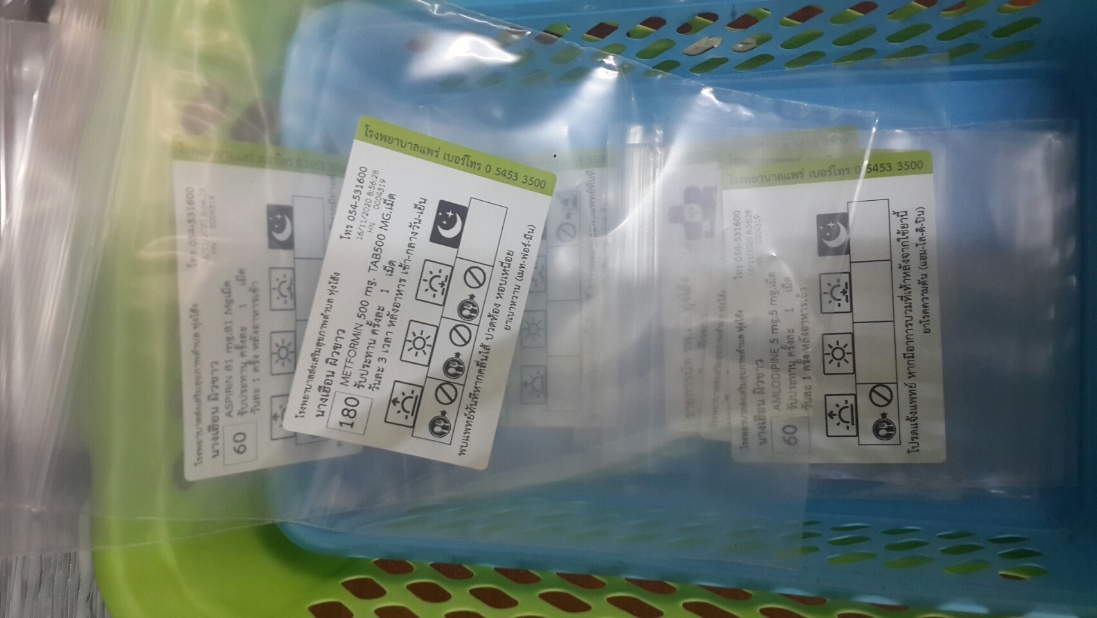 5. ปัจจัยความสำเร็จ
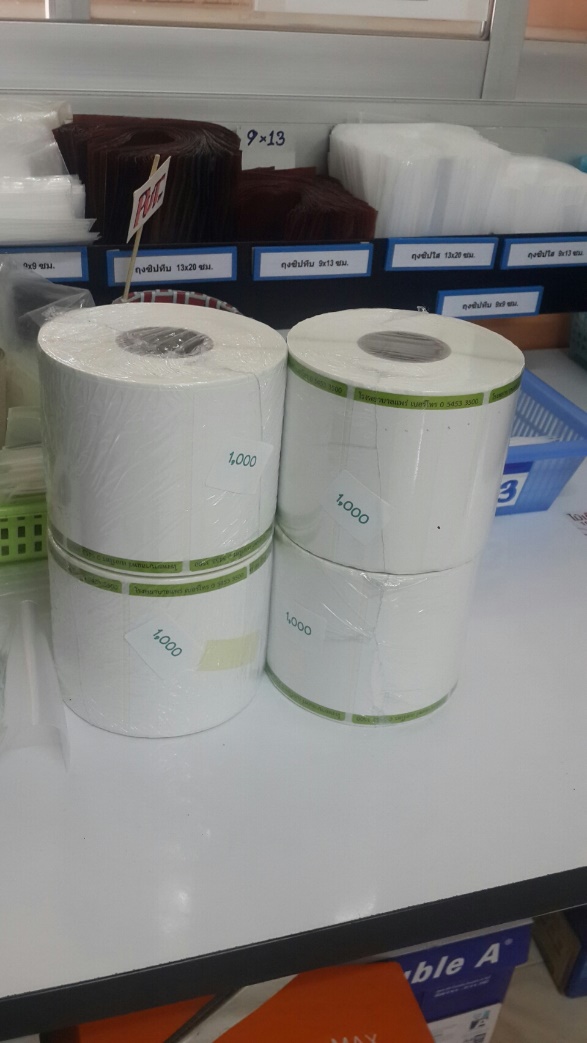 การสนับสนุนวัสดุ และครุภัณฑ์ จากโรงพยาบาลแม่ข่าย (รพ.แพร่)
	- Thermal Printer ทุก รพ.สต.
	- ฉลากยา
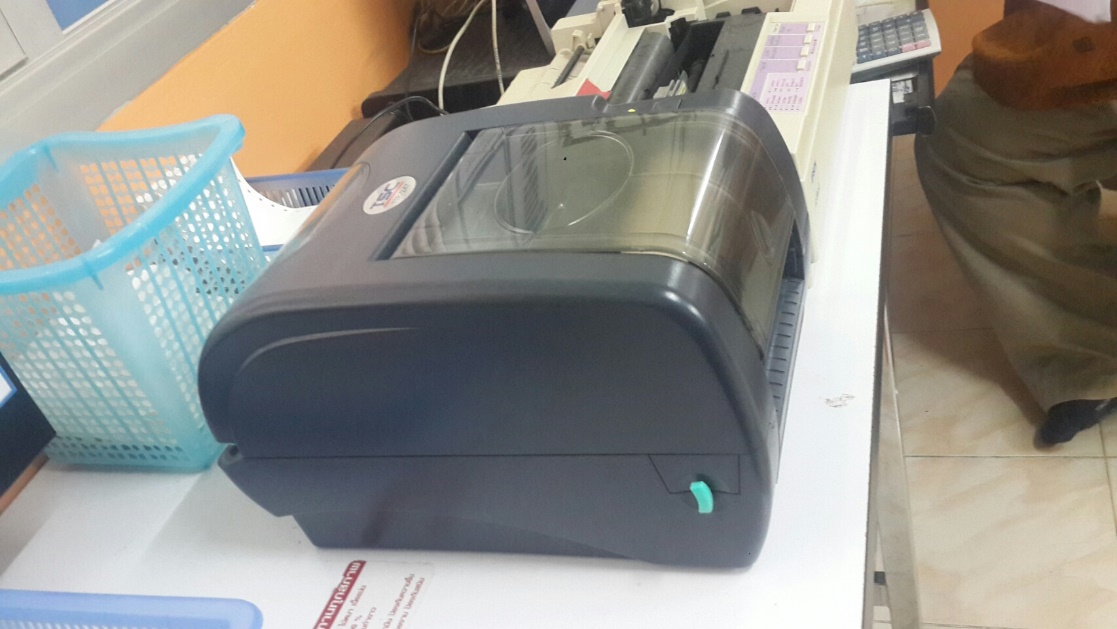 6. บทเรียนที่ได้รับ (Lesson Learned) 
(ข้อสรุป /ข้อเสนอแนะ แนวทางในการนำผลงานไปใช้)
รพ.สต.จะนำไฟล์นวัตกรรมไปใช้ ต้องมีความพร้อมในการจัดการระบบจ่ายยาแบบ One Stop Service เพราะจะคีย์ชื่อยา จำนวนเม็ดยา วิธีกินยา ลงใน HOSxP_PCU ให้แล้วเสร็จเพื่อให้สามารถพิมพ์ฉลากยาเชิงสัญลักษณ์ ออกใช้ในทันที
จำเป็นต้องมีการสร้างขนาดกระดาษขึ้นใหม่ในเครื่องคอมพิวเตอร์ที่ทำหน้าที่เป็น Printer Server ตามขนาดกระดาษฉลากที่แต่ละหน่วยงานใช้
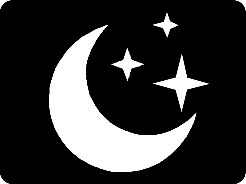 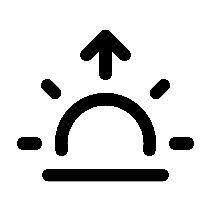 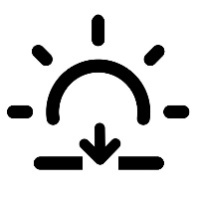 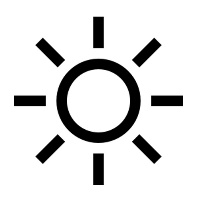 7. การเผยแพร่นวัตกรรม
Package
ไฟล์ฉลากยา ที่ออกแบบแล้ว
ฟอนต์สัญลักษณ์  (pishnu_DH)
ตาราง drugusage ต้นฉบับ (นำไปอัพเดตได้เลย)
คู่มือการติดตั้ง
ดำเนินการแล้วเสร็จ
	- รพ.สต.ช่อแฮ
อยู่ระหว่างรอการดำเนินการ
	- รพ.สต.แม่คำมี
8. ภาคผนวก 
(ภาพถ่าย/นวัตกรรม/หลักฐานการเผยแพร่ผลงาน ฯลฯ)
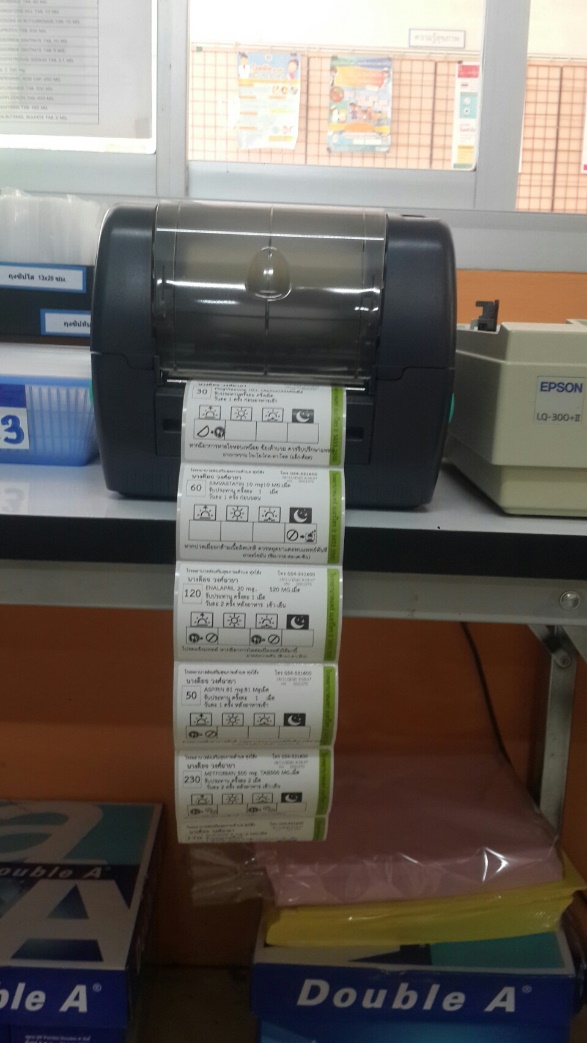 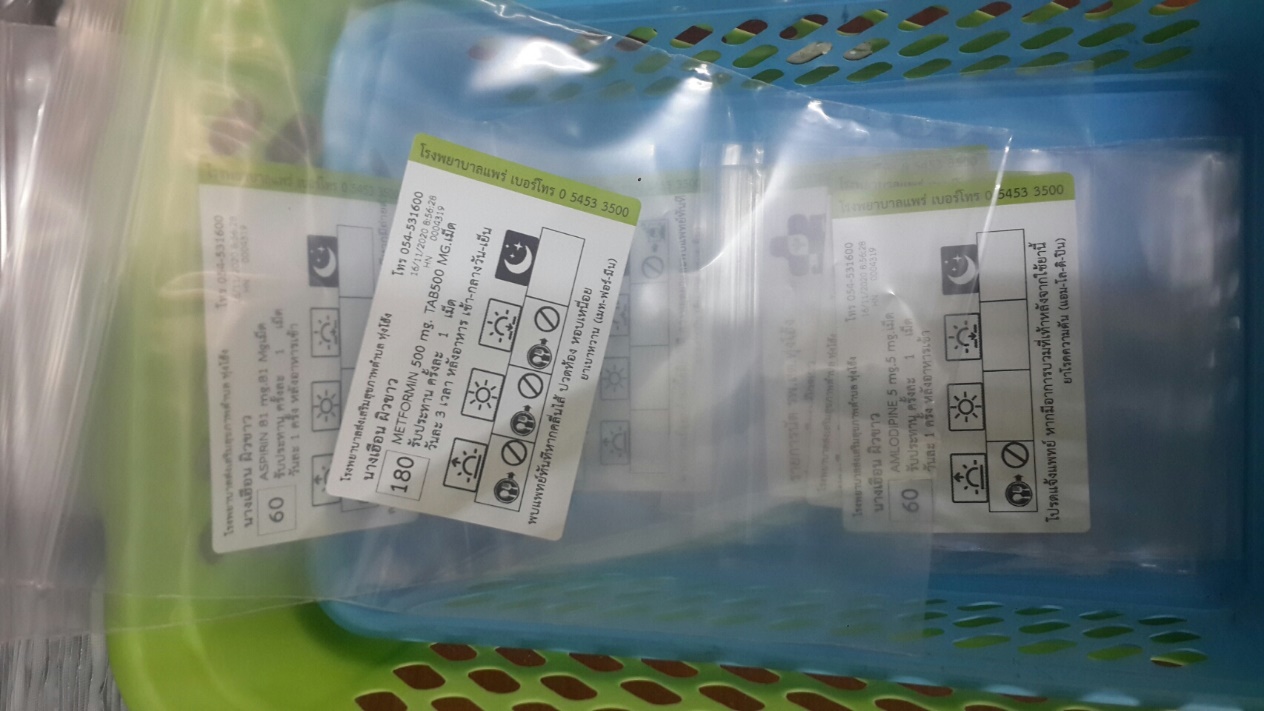 8. ภาคผนวก 
(ภาพถ่าย/นวัตกรรม/หลักฐานการเผยแพร่ผลงาน ฯลฯ)
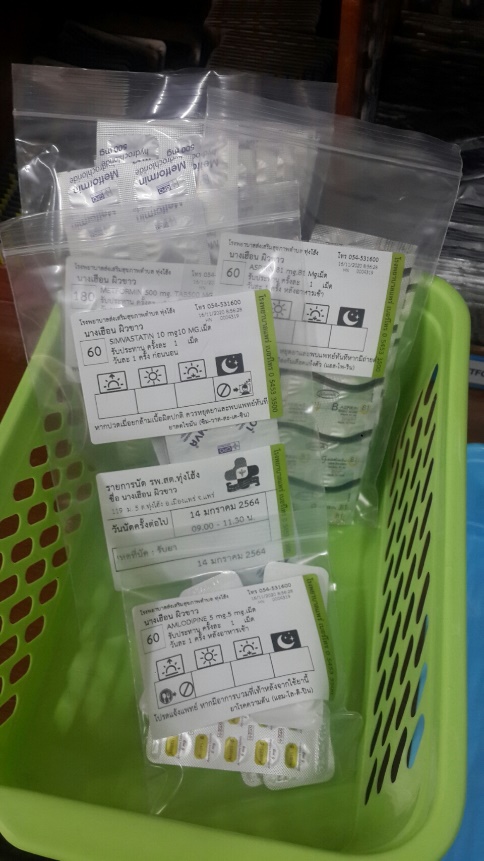 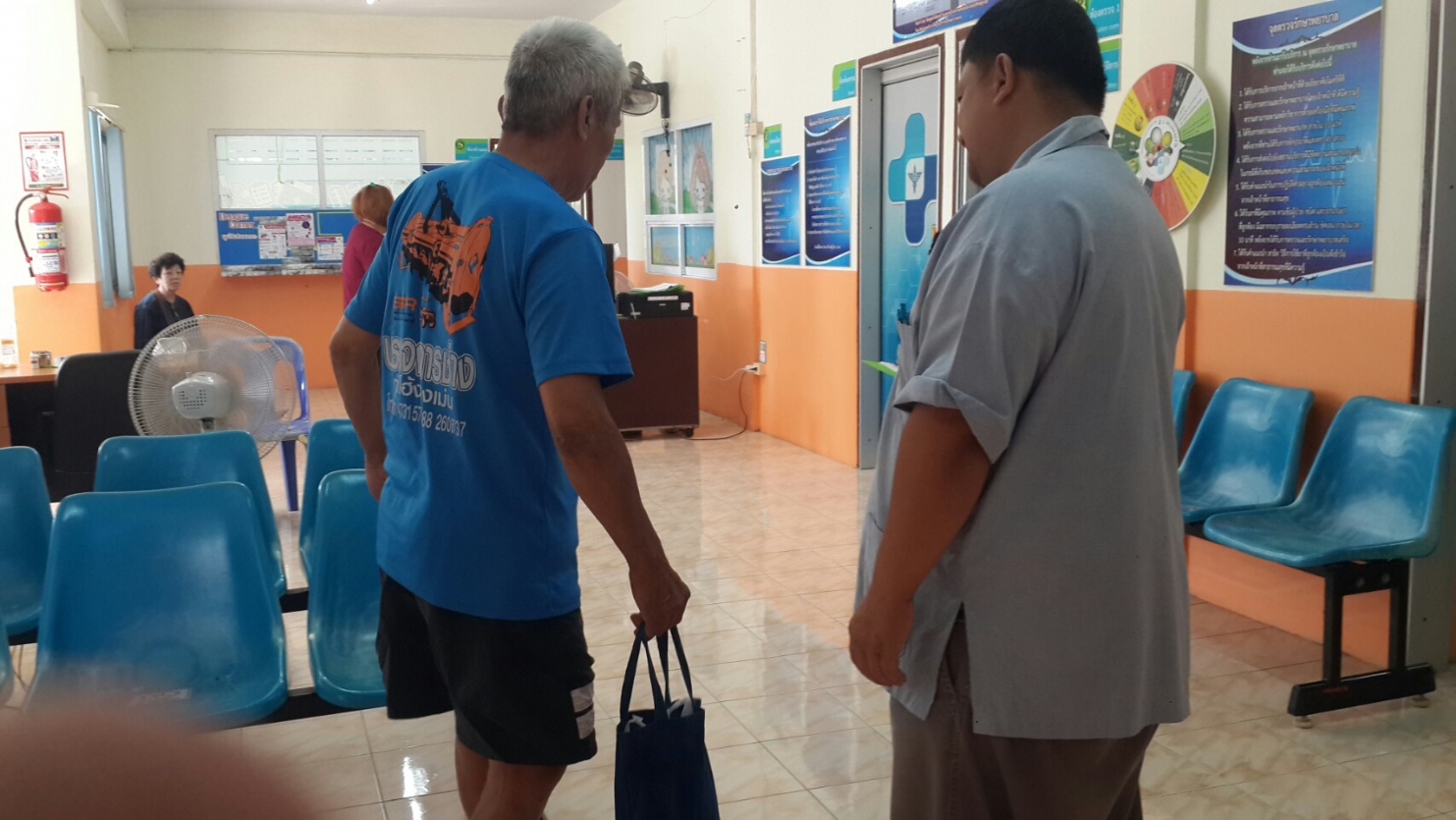 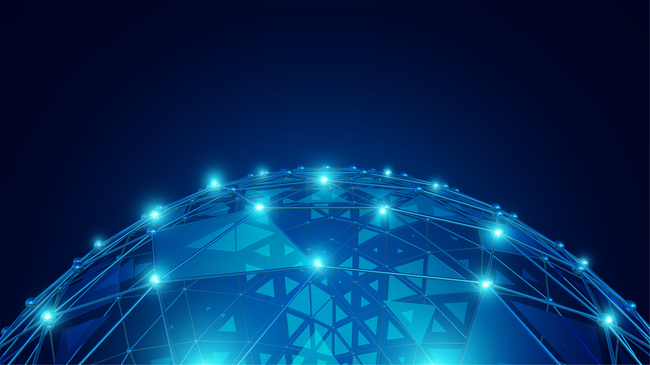 Thanks you .